SPREP at SIDS
SIDS was a real SPREP Team Effort
SPREP Team
SPREP delegation of 29 accredited staff.  
10 staff also accredited to 8 country delegations: CKI, RMI, FSM, Niue, Fiji, Tonga, NZ, and Palau. 
Despite the challenges of UNDESA limiting the number of participants most staff were able to get special side event passes to the main SIDs venue.
SPREP Involvement
Side Events - 15
Parallel Events  - 8
Executive Bilateral Meetings - 25
Launches – 5
Signing of agreements – 5

In total SPREP was thus involved in 58 events (at least)

IT’S NO WONDER WE FELT OVERLOADED
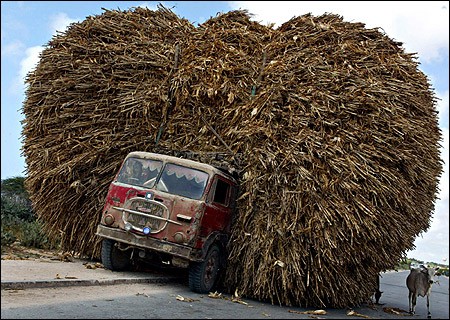 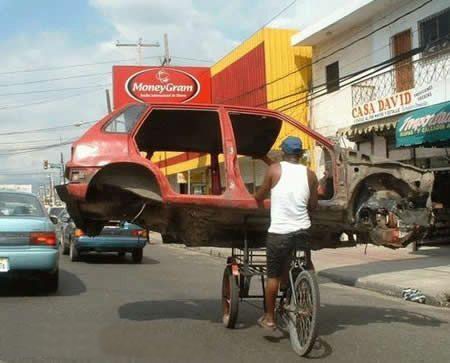 Partnerships (Source:   http://www.sids2014.org/index.php?menu=1589)
Total SIDS Conference registered partnerships of 297
SPREP had 50 partnerships registered with SIDS. Second  equal most partnerships with UNDP (50) behind UNEP (60)
We need to ensure these partnerships are both achievable and relevant to our Strategic and Workplan
SIDS Stats (Source:   http://www.sids2014.org/index.php?menu=1589)
SPREP was one of 86 UN/IGO  
Member states 186
22 Heads of State and 94 Ministers  
Major Groups and Other Stakeholders  1,287
Total stakeholders at SIDS 1,564
SPREP at Plenary
SPREP Team at the Display Booth
PACWaste Preparing for a Bilateral
Signing of Agreements and MoUs
€5 million Project Signing with Government of Germany
IRC Project Signing under FINPAC
SIDS Highlights
UNEP Sub-Regional Office Launch
Mr. Achim Steiner and Hon. Tuilaepa S. Malielegaoi, Prime Minister of Samoa
Launch of the PIRT by CBD Executive Secretary, Dr. Braulio Ferreira de Souza Dias
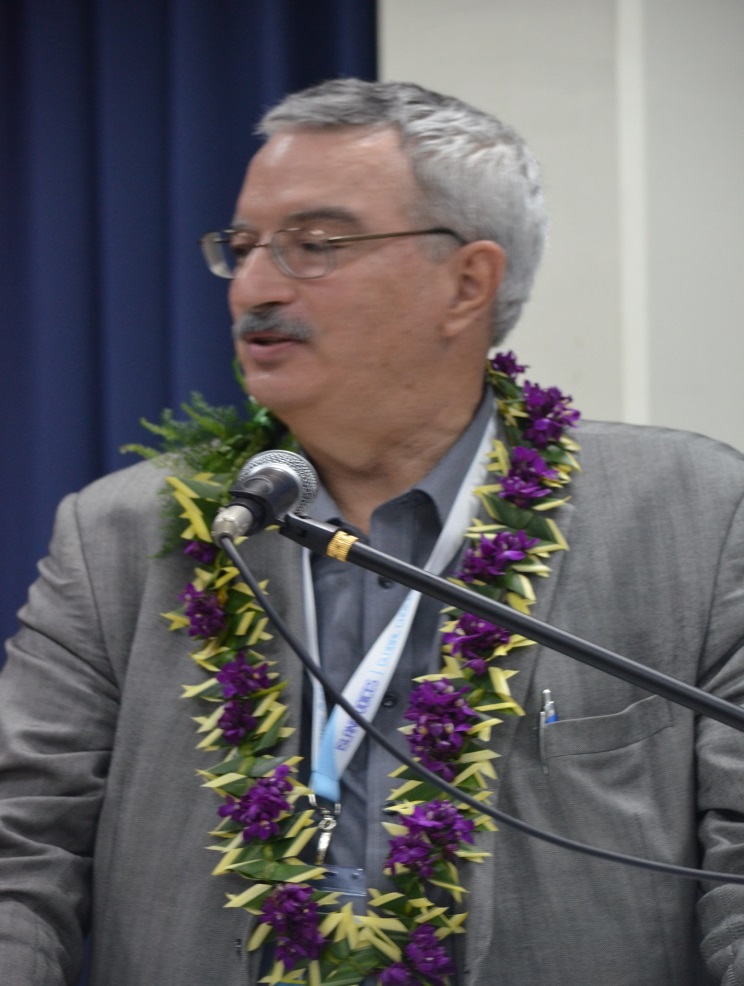 Framework Launched
Kosi at the Renewable Energy Forum
SIDS Pathway to a Green Economy
Guests to SPREP
HE. Madame Cynthia Ligeard, President of New Caledonia talking with Mr. Kaveh Zahedi of UNEP
Guests to SPREP
Hon. Tony de Brum, Minister of Foreign Affairs for Marshall Islands
Guests to SPREP
Dr. Shamsad Akhtar, UN Under-Secretary General and Executive Secretary for ESCAP
Signing of SIDS DOCK Sustainable Energy Treaty
Professor Al Binger, expert panelist, key person behind SIDS DOCK, and Espen’s best friend
Media Training
Great work with Caribbean and Indian Ocean colleagues
Sefa expert panelist and expert colleague from the Caribbean
Partnerships with Samoa to Prevent Marine Pollution
Boom at Vaisigano River
PACC Vital Harbours
Hon. Henry Puna, Prime Minister with Mac Mokoroa of the Cook Islands, Neta, Peni, Naheed, and Gabor of UNDP
Neta expert panelist
iCLIM Side Event
Expert Panel with BBC journalist David Eades
Promoting Sustainable Consumption
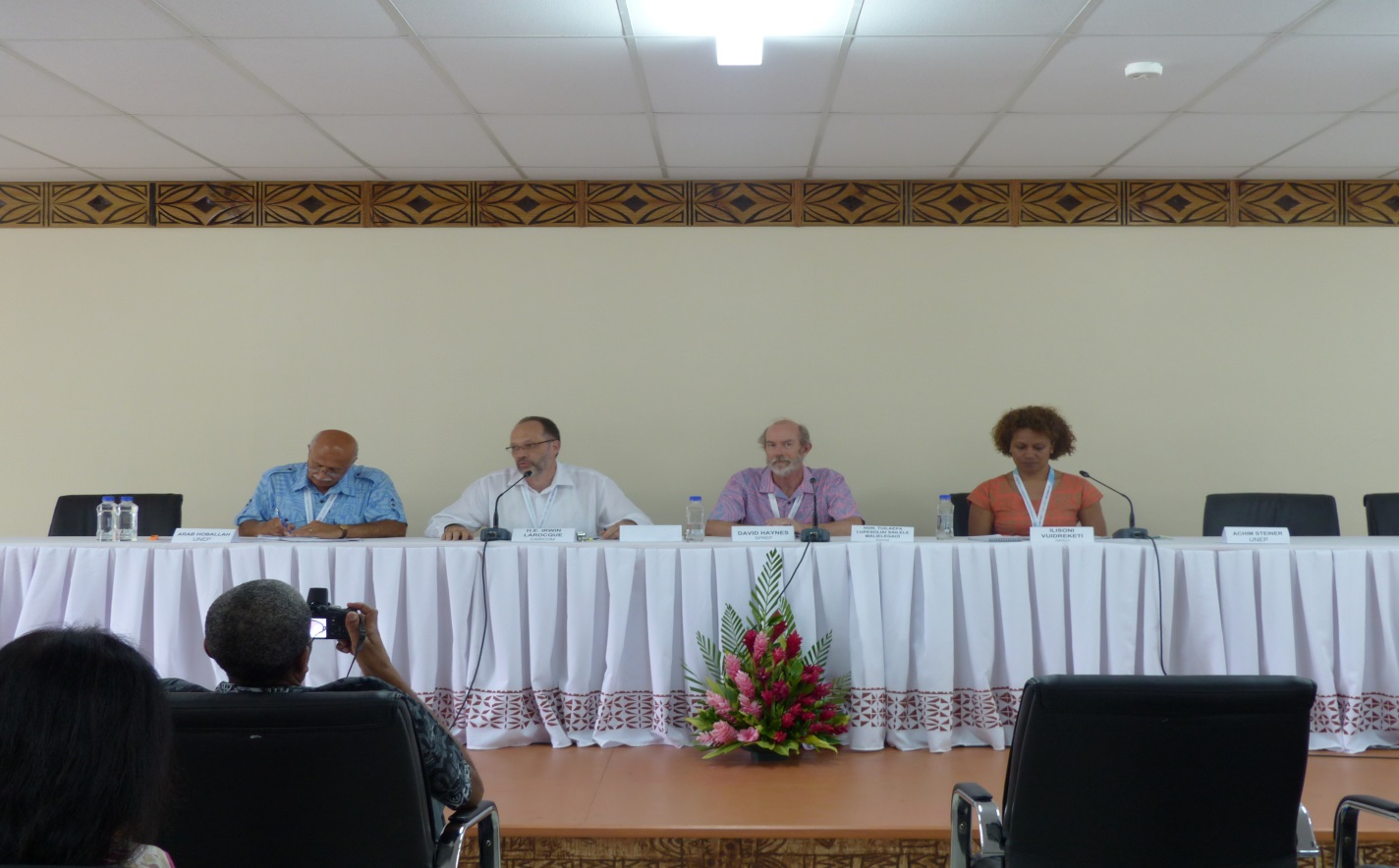 David Haynes expert panelist
Nansen Initiative Side Event
Choiseul Integrated Climate Change Programme
Hon. Manasseh Maelanga, Deputy Prime Minister and 
Dr. Melchior Mataki  of the Solomon Islands
Pacific Sharks with WWF
Ocean Acidification Workshop
Our Partners
Key SIDS documents
SAMOA Pathway 
http://www.sids2014.org/content/documents/358A-CONF-223-5%20ENGLISH.pdf 
Side Event Reports 
http://www.sids2014.org/index.php?menu=1596
Parallel Event Reports
http://www.sids2014.org/index.php?menu=1597 
Major Groups & Other Stakeholders Outcomes Document
http://www.sids2014.org/content/documents/403MG_OS_31%20Aug_Final.pdf 
Youth Forum Outcomes Document
http://www.sids2014.org/content/documents/406SIDS%202014%20PRE%20CONFERENCE%20FORUM%20OUTCOME%20DOCUMENT%20-%20FINAL.pdf 
SPREP-Tok Special Bulletin
https://www.sprep.org/attachments/Publications/Newsletters/SIDS-Tok.pdf
IMPLICATIONS FOR SPREP
Everyone had a very positive impression of Samoa and of SPREP and its programmes
There were many opportunities which we need to identify and take advantage
Main potential funding opportunities include:
German Government (EbA and Oceans)
GEF (Renewable Energy and ABS, as well as existing work)
USAID (expansion of our work on EbA in SI and Kiribati
NZ and US (Ocean Acidification)
France (linked with Climate Convention COP in 2015)
Some surfers may be a little flaky, but they care about water quality.  How can we work with them?
OTHER POINTS
Excellent use made of SPREP campus for many events and ensuring SPREP was Party Central (Thanks Social Club
Next steps: (a) feedback today; (b) short report on SIDS; (c) follow up by staff on specific partnerships and opportunities; (d) team brainstorm on key issues: RE and Oceans – all interested are invited; (e) review of partnerships listed on web site
Overall, it was a great team effort. As Jason Brenden from US State dept. said: “What a week SPREP had during SIDS”
THANK YOU
Special thank you to all of OUR STAFF who through your various roles, whether behind the scenes or in front, made the SIDS a memorable occasion – for SPREP, our Members and our Partners!
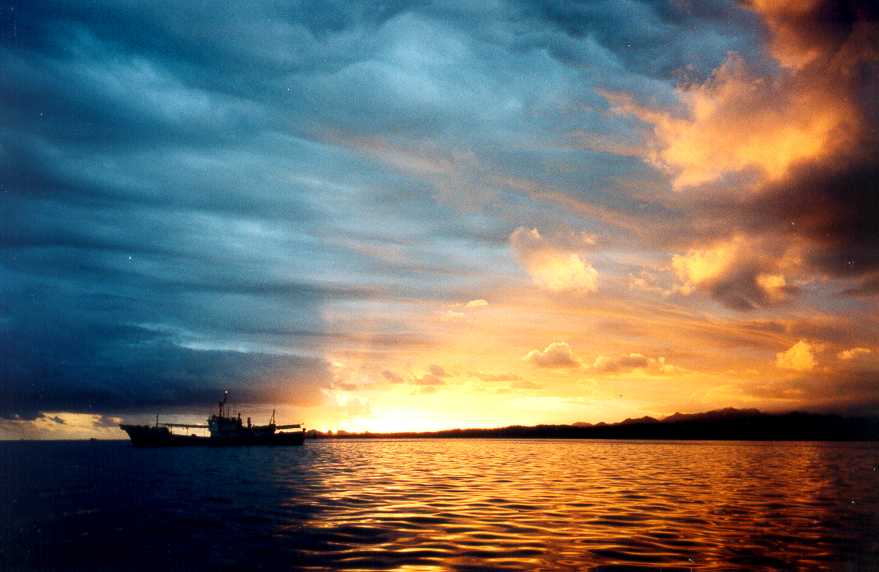 THANK YOU